Business Model Canvas Template
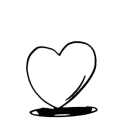 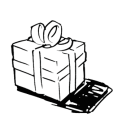 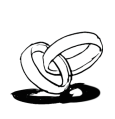 KEY
PARTNERS

Guess #1
Guess #2
VALUE
PROPOSITION

Guess #1
Guess #2
CUSTOMER
RELATIONSHIPS

Guess #1
Guess #2
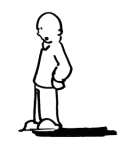 CUSTOMER
SEGMENTS


Guess #1
Guess #2
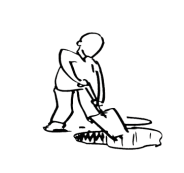 KEY
	ACTIVITIES


Guess #1
Guess #2
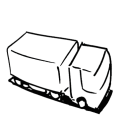 CHANNELS


Guess #1 
Guess #2
KEY
RESOURCES



Guess #1
Guess #2
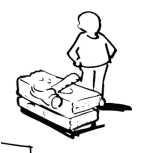 COST STRUCTURE


Guess #1
Guess #2
REVENUE STREAMS



Guess #1
Guess #2
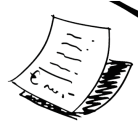 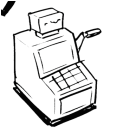